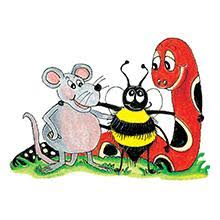 Jolly Grammar 2-33
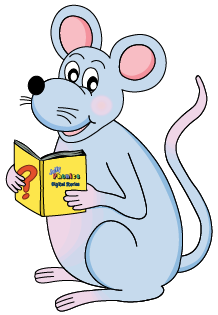 Mini Test 32
1. ark
1. ark
2. clever
1. ark
2. clever
3. gloves
1. ark
2. clever
3. gloves
4. son
1. ark
2. clever
3. gloves
4. son
5. front
6. dozen
1. ark
2. clever
3. gloves
4. son
5. front
6. dozen
 7. monkey
1. ark
2. clever
3. gloves
4. son
5. front
6. dozen
 7. monkey
 8. somebody
1. ark
2. clever
3. gloves
4. son
5. front
6. dozen
 7. monkey
 8. somebody
 9. woman
1. ark
2. clever
3. gloves
4. son
5. front
6. dozen
 7. monkey
 8. somebody
 9. woman
10. women
1. ark
2. clever
3. gloves
4. son
5. front
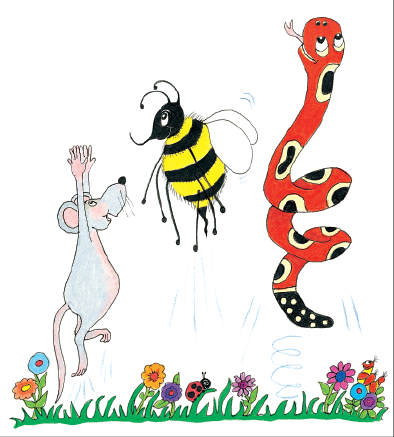 Let’s review
Suffix<-ing>
Add the suffix <-ing> to each verb root, and write the new word on the line.
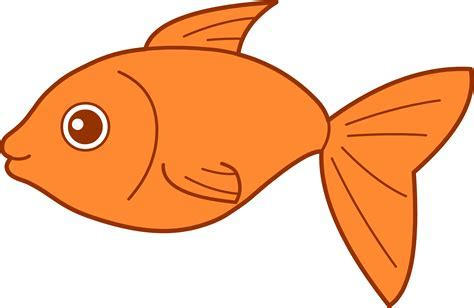 make					 
 
 stop						
 
 jump						
 
 swing
cook					 
 
 raise						
 
 try							
 
 whine
Add the suffix <-ing> to each verb root, and write the new word on the line.
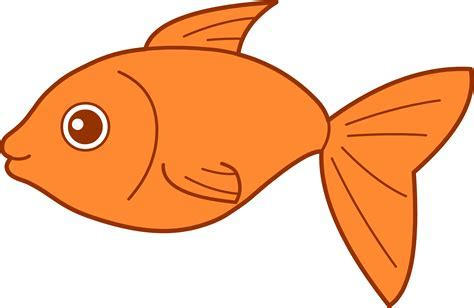 make		making		 
 
 stop						
 
 jump						
 
 swing
cook					 
 
 raise						
 
 try							
 
 whine
Add the suffix <-ing> to each verb root, and write the new word on the line.
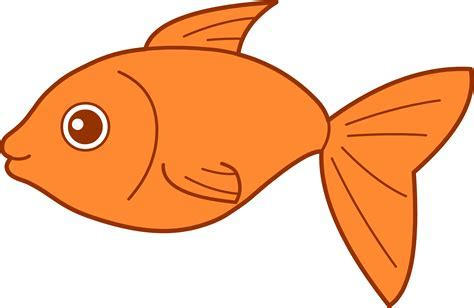 make		making		 
 
 stop		stopping		
 
 jump						
 
 swing
cook					 
 
 raise						
 
 try							
 
 whine
Add the suffix <-ing> to each verb root, and write the new word on the line.
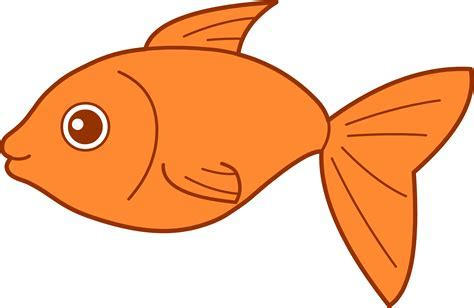 make		making		 
 
 stop		stopping		
 
 jump		jumping			
 
 swing
cook					 
 
 raise						
 
 try							
 
 whine
Add the suffix <-ing> to each verb root, and write the new word on the line.
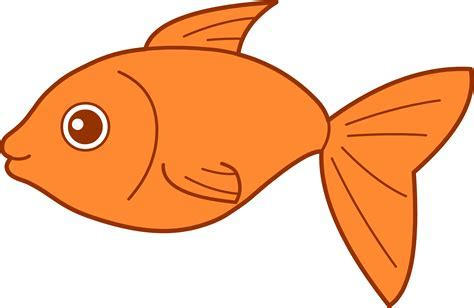 make		making		 
 
 stop		stopping		
 
 jump		jumping			
 
 swing		swinging
cook					 
 
 raise						
 
 try							
 
 whine
Add the suffix <-ing> to each verb root, and write the new word on the line.
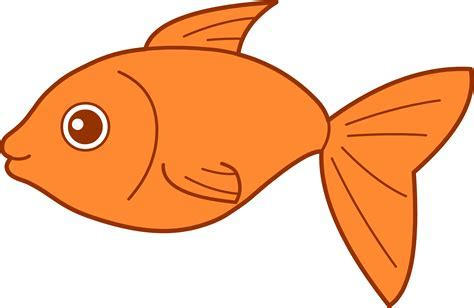 make		making		 
 
 stop		stopping		
 
 jump		jumping			
 
 swing		swinging
cook		cooking 	 
 
 raise						
 
 try							
 
 whine
Add the suffix <-ing> to each verb root, and write the new word on the line.
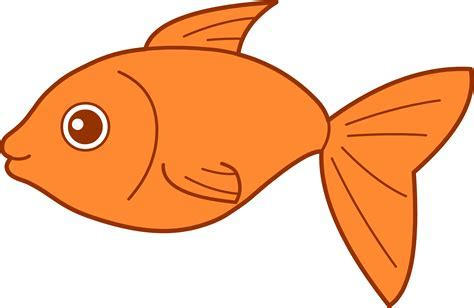 make		making		 
 
 stop		stopping		
 
 jump		jumping			
 
 swing		swinging
cook		cooking 	 
 
 raise		raising			
 
 try							
 
 whine
Add the suffix <-ing> to each verb root, and write the new word on the line.
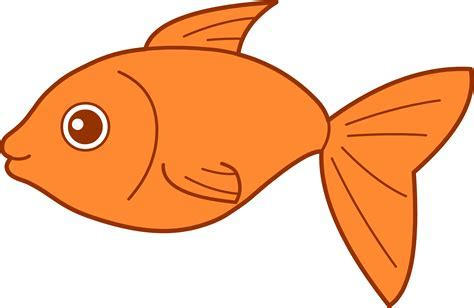 make		making		 
 
 stop		stopping		
 
 jump		jumping			
 
 swing		swinging
cook		cooking 	 
 
 raise		raising			
 
 try			trying			
 
 whine
Add the suffix <-ing> to each verb root, and write the new word on the line.
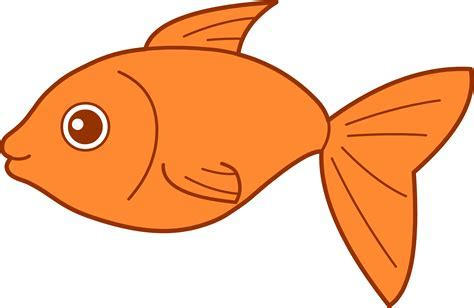 make		making		 
 
 stop		stopping		
 
 jump		jumping			
 
 swing		swinging
cook		cooking 	 
 
 raise		raising			
 
 try			trying			
 
 whine		whining
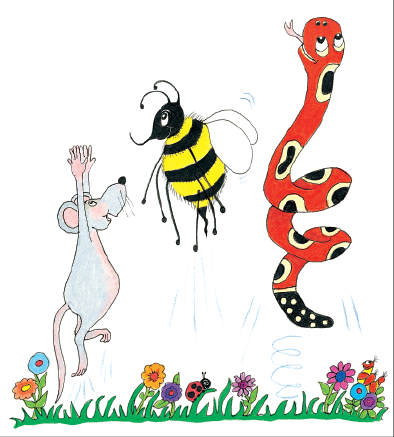 Suffixes
kind
happy
talk
talking
kindness
happiness
big
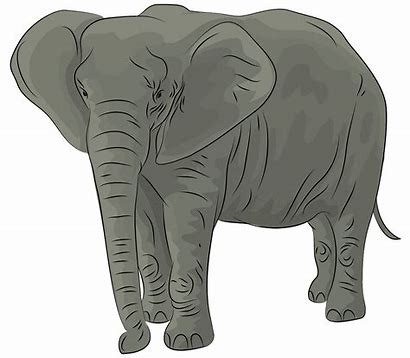 bigger
big
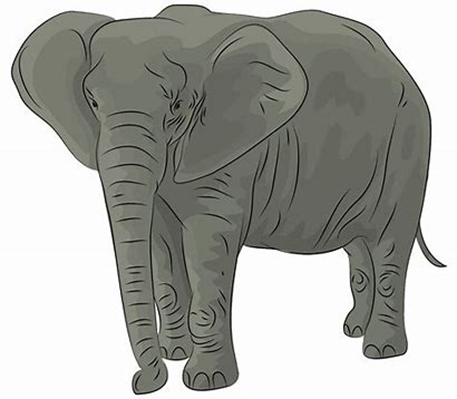 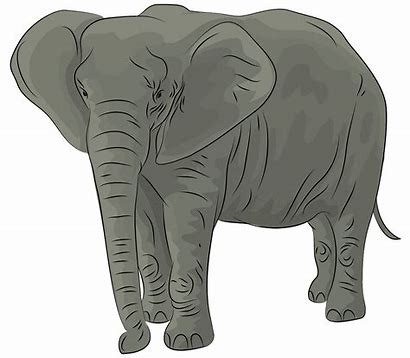 biggest
bigger
big
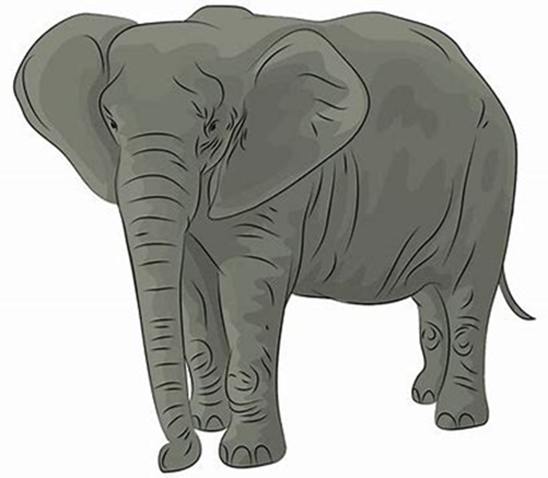 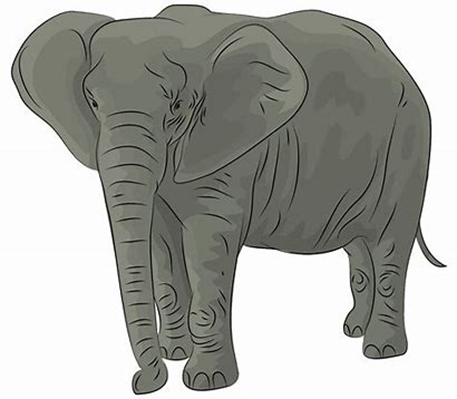 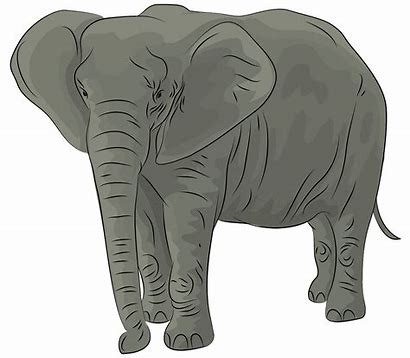 superlative
comparative
biggest
bigger
big
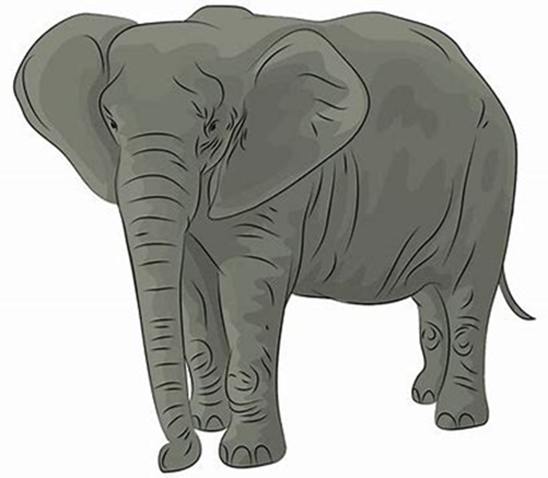 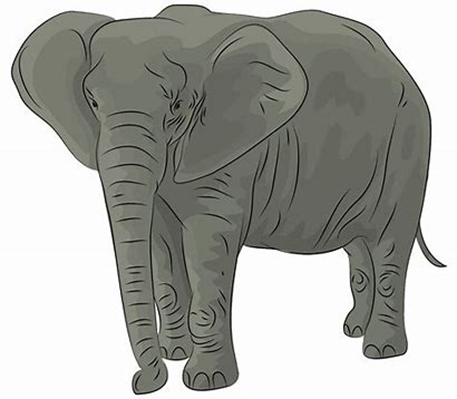 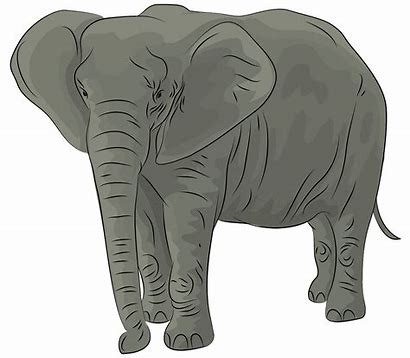 comparative
superlative
tall
strong

rare
safe

big
hot

happy
angry
tall
strong

rare
safe

big
hot

happy
angry
taller
tall
strong

rare
safe

big
hot

happy
angry
taller
tallest
tall
strong

rare
safe

big
hot

happy
angry
taller
 stronger
tallest
tall
strong

rare
safe

big
hot

happy
angry
taller
 stronger
tallest
 strongest
tall
strong

rare
safe

big
hot

happy
angry
taller
 stronger

 rarer
tallest
 strongest
tall
strong

rare
safe

big
hot

happy
angry
taller
 stronger

 rarer
tallest
 strongest

 rarest
tall
strong

rare
safe

big
hot

happy
angry
taller
 stronger

 rarer
 safer
tallest
 strongest

 rarest
tall
strong

rare
safe

big
hot

happy
angry
taller
 stronger

 rarer
 safer
tallest
 strongest

 rarest
 safest
tall
strong

rare
safe

big
hot

happy
angry
taller
 stronger

 rarer
 safer

 bigger
tallest
 strongest

 rarest
 safest
tall
strong

rare
safe

big
hot

happy
angry
taller
 stronger

 rarer
 safer

 bigger
tallest
 strongest

 rarest
 safest

biggest
tall
strong

rare
safe

big
hot

happy
angry
taller
 stronger

 rarer
 safer

 bigger
 hotter
tallest
 strongest

 rarest
 safest

biggest
tall
strong

rare
safe

big
hot

happy
angry
taller
 stronger

 rarer
 safer

 bigger
 hotter
tallest
 strongest

 rarest
 safest

biggest
 hottest
tall
strong

rare
safe

big
hot

happy
angry
taller
 stronger

 rarer
 safer

 bigger
 hotter

 happier
tallest
 strongest

 rarest
 safest

biggest
 hottest
tall
strong

rare
safe

big
hot

happy
angry
taller
 stronger

 rarer
 safer

 bigger
 hotter

 happier
tallest
 strongest

 rarest
 safest

biggest
 hottest

happiest
tall
strong

rare
safe

big
hot

happy
angry
taller
 stronger

 rarer
 safer

 bigger
 hotter

 happier
 angrier
tallest
 strongest

 rarest
 safest

biggest
 hottest

happiest
tall
strong

rare
safe

big
hot

happy
angry
taller
 stronger

 rarer
 safer

 bigger
 hotter

 happier
 angrier
tallest
 strongest

 rarest
 safest

biggest
 hottest

happiest
 angriest
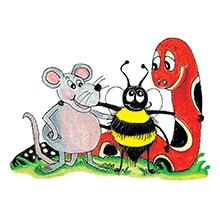 Activity page1
Comparatives
Superlatives
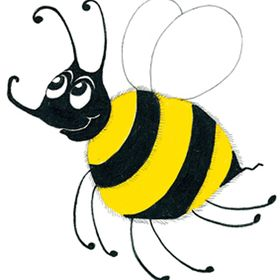 Tricky Plurals (and more)
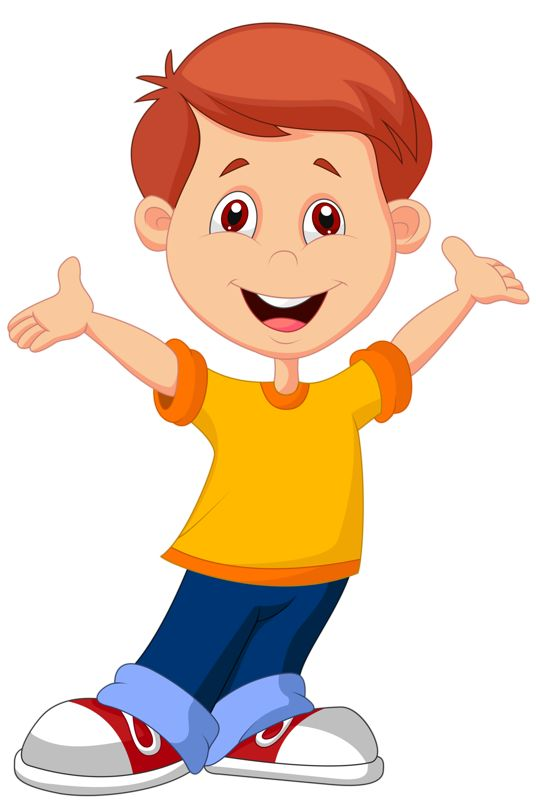 library
 computer		 
 English
 language
 continent  
 world
child  
 children          
 woman
 women
 mouse
 mice
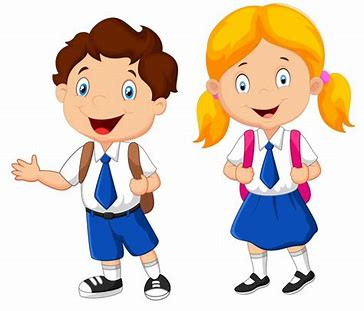 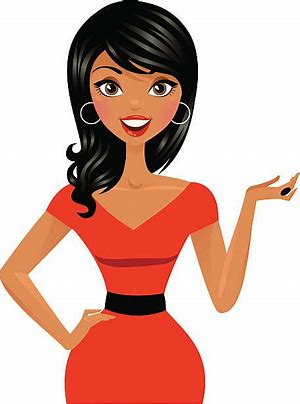 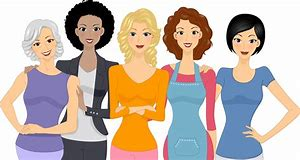 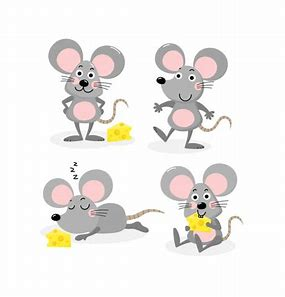 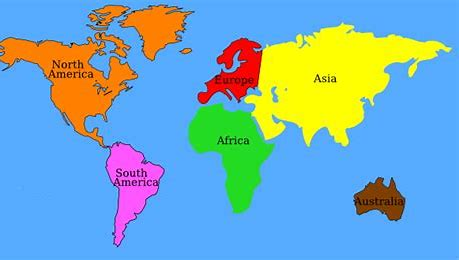 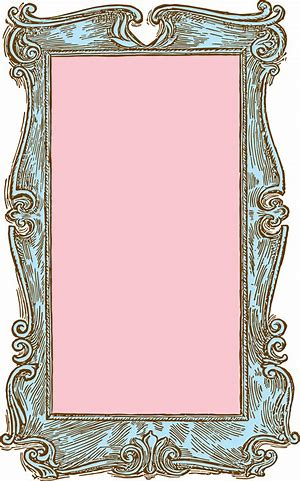 picture
/t/ /ue/ /r/
structure
picture
fracture
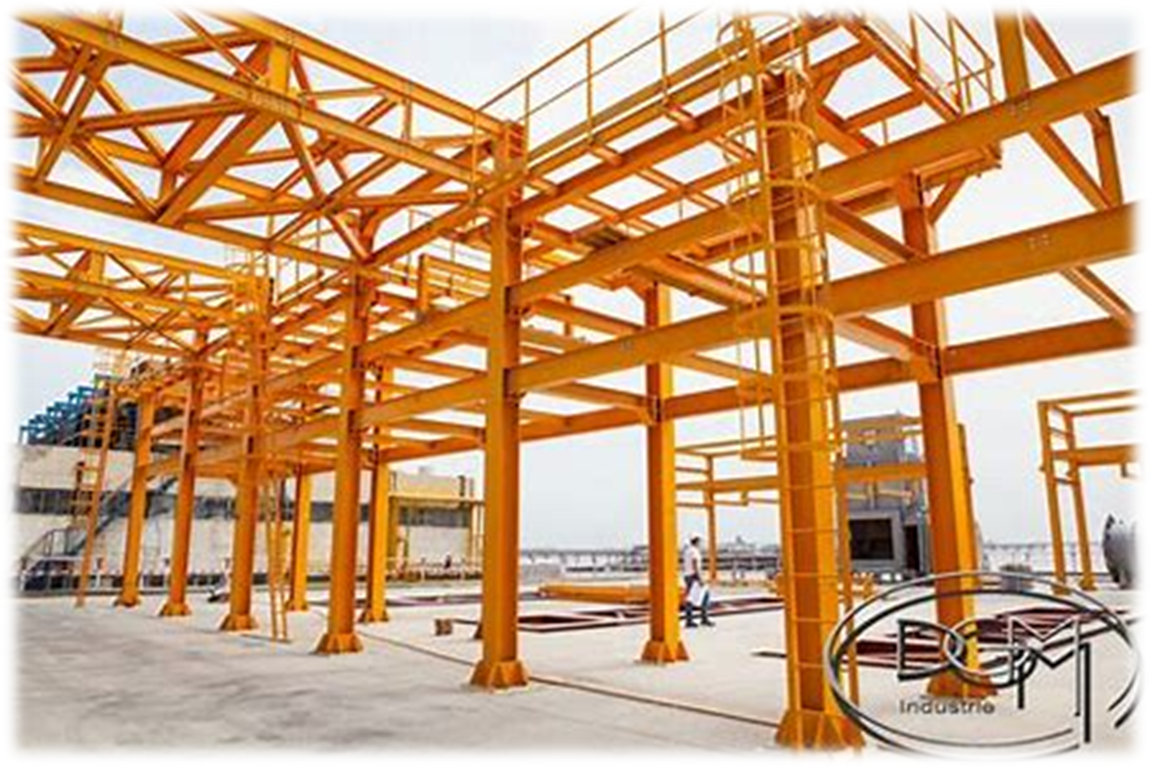 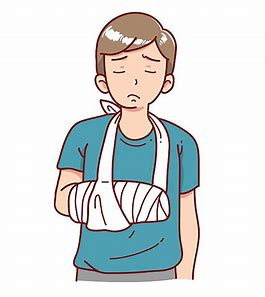 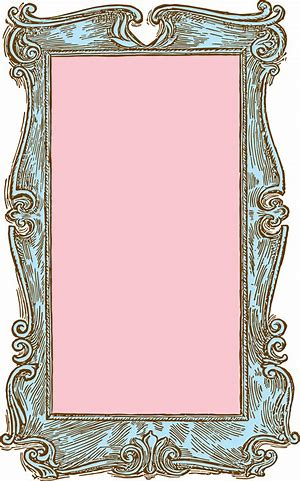 shook
often
picture
future
nature
creature
fracture
adventure
 mouse
mice
vulture
adventure
fixture
future
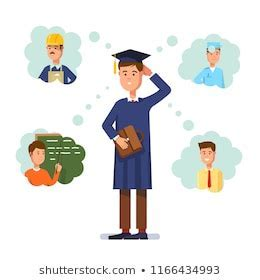 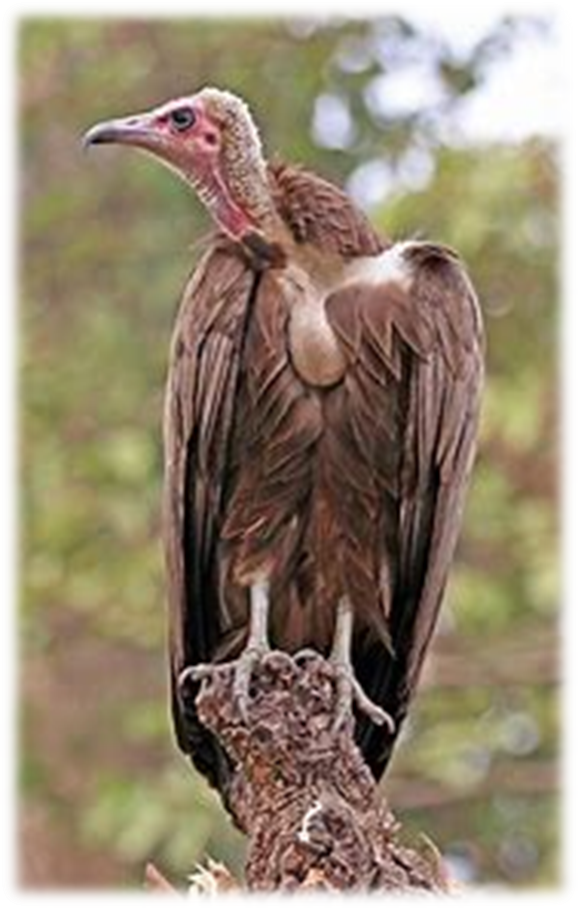 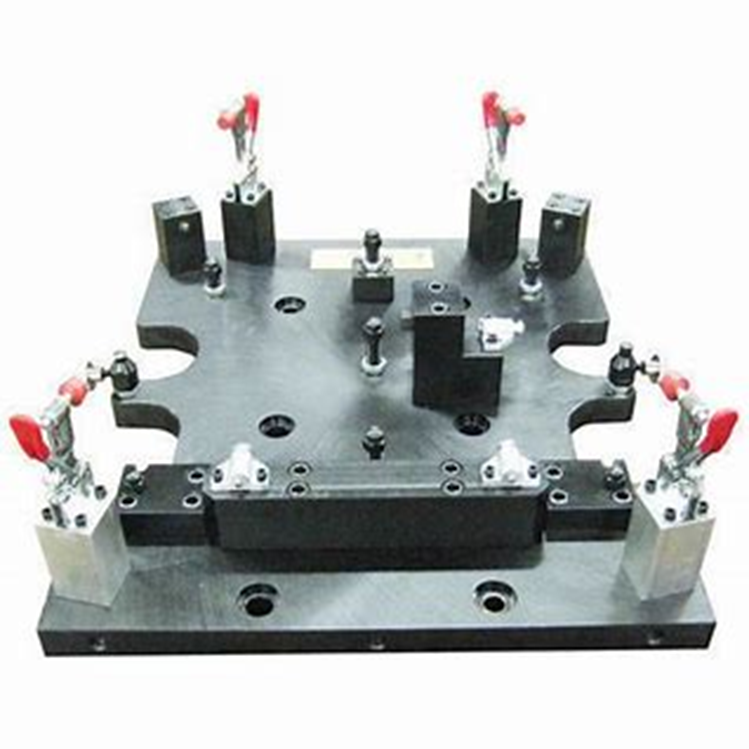 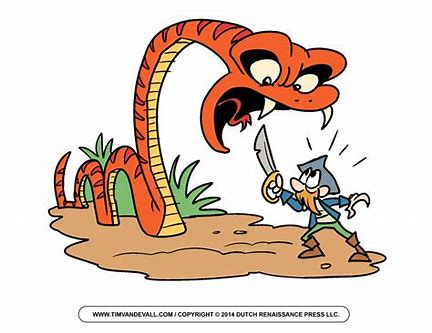 texture
furniture
mixture
nature
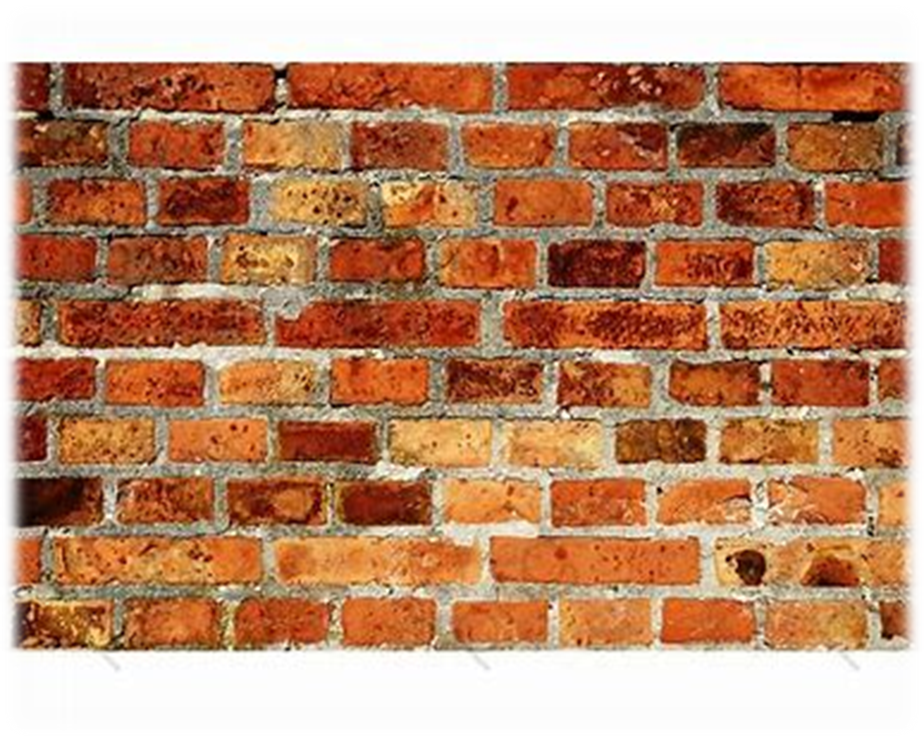 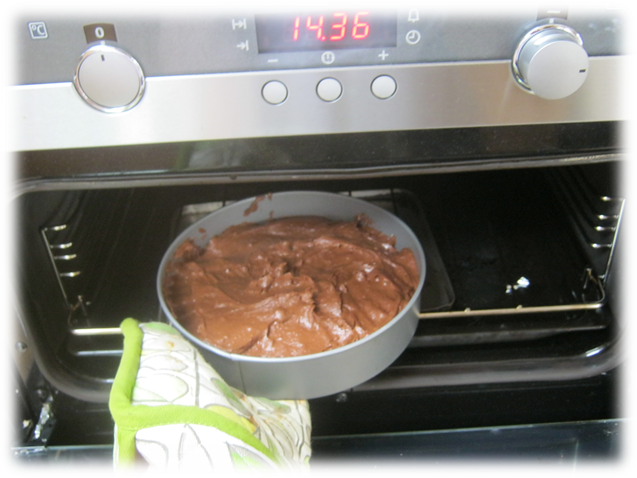 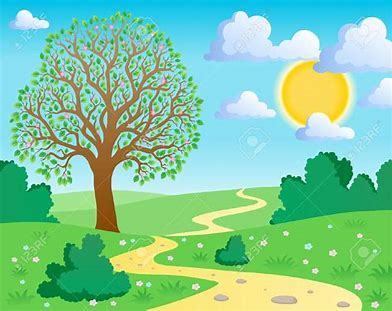 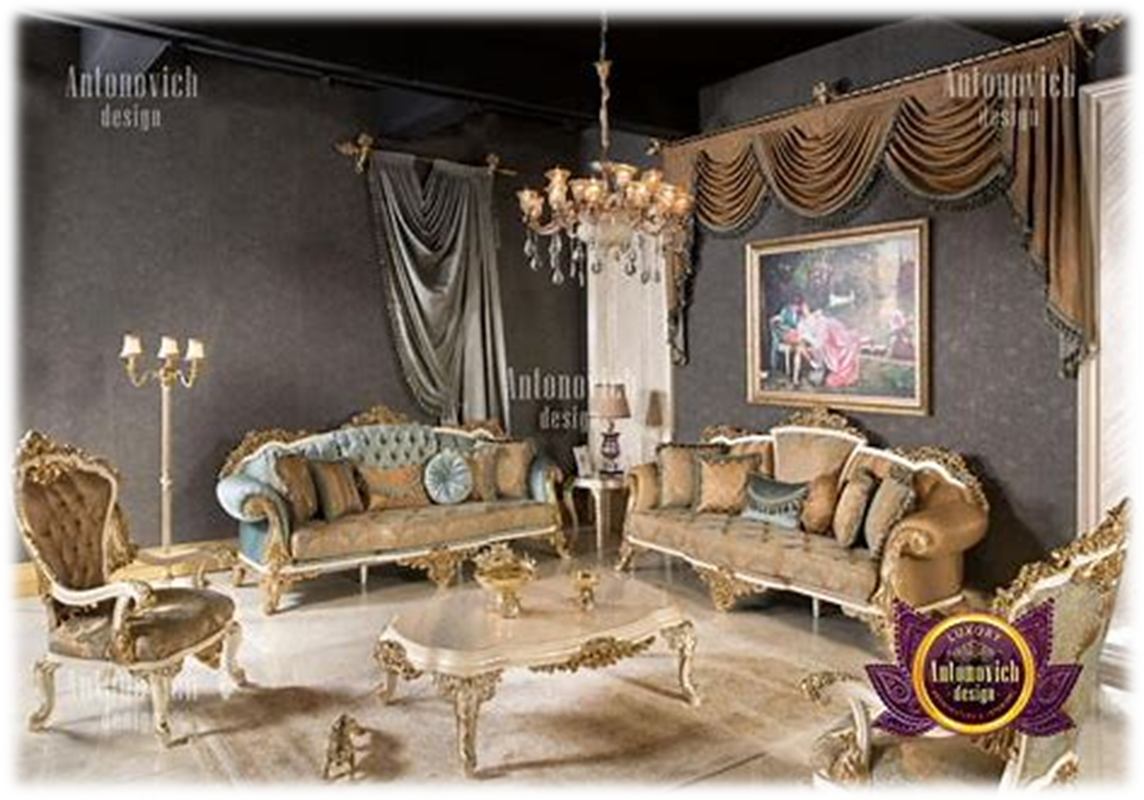 puncture
creature
capture
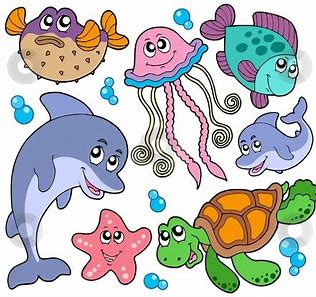 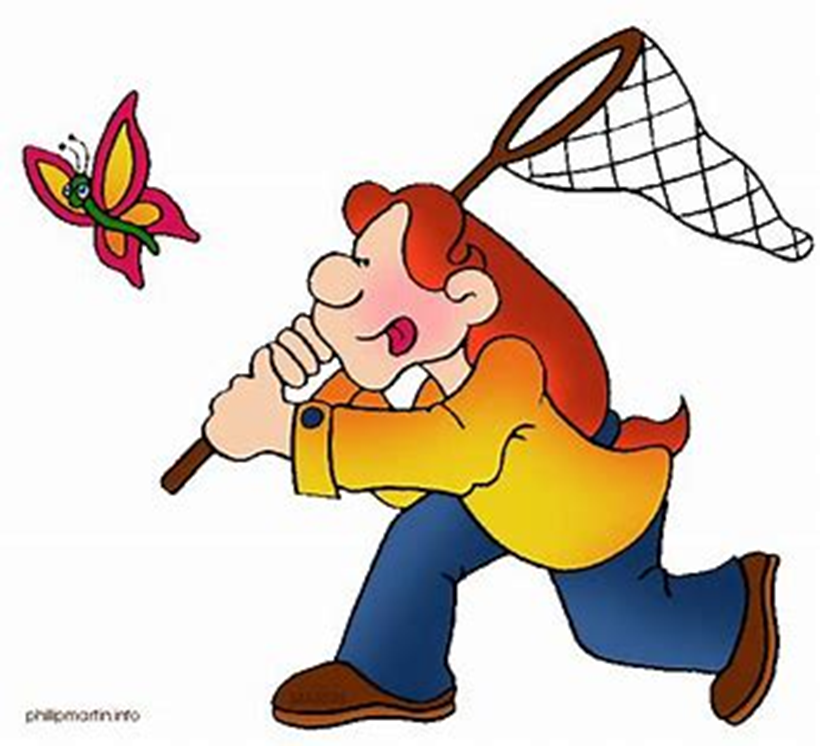 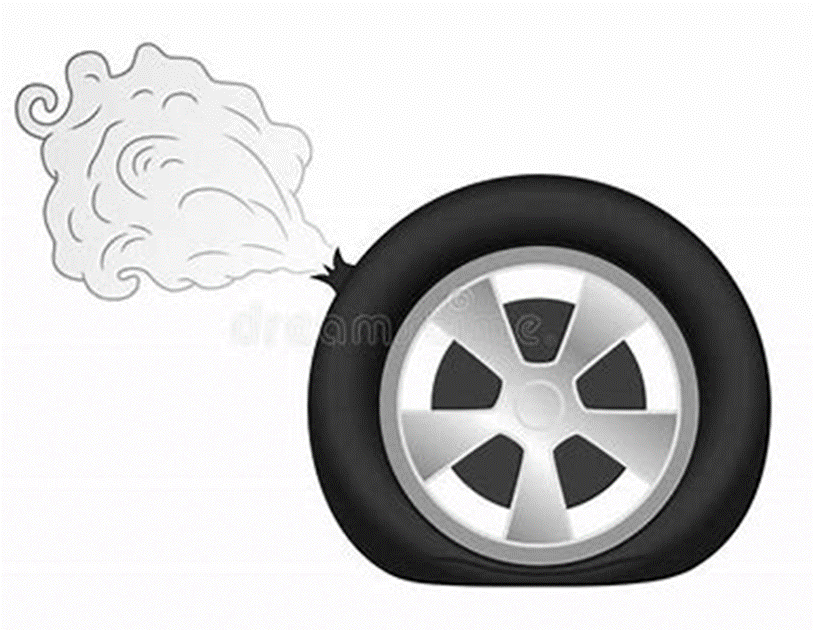 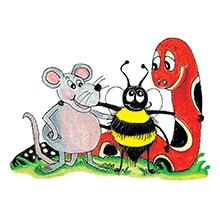 Activity page2
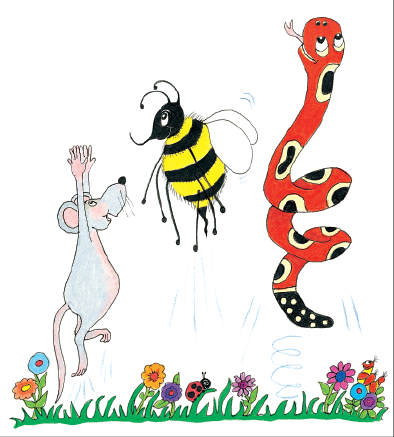 Dictation
Name:				
 
1.                 2.	                 3. 	  		                  
                           
4.	               5.	                 6.			    

7.												

         8.										

         9.
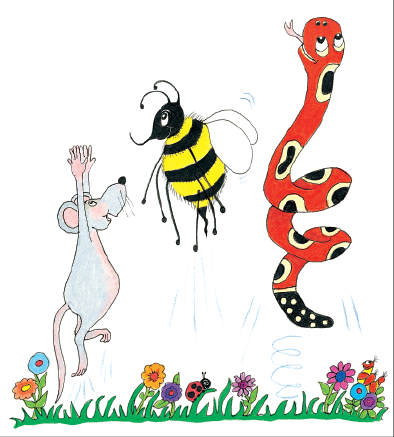 texture
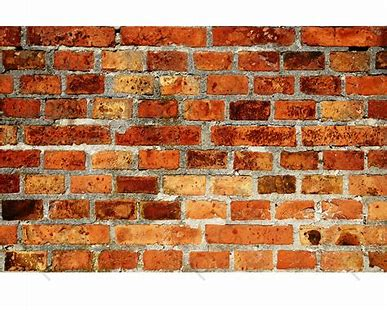 texture    	2. vulture
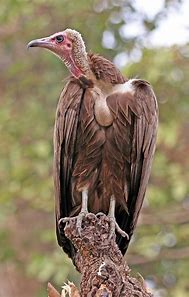 texture    	2. vulture	3. capture
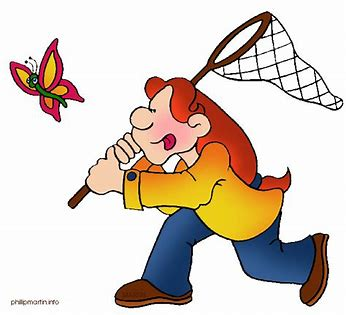 texture    	2. vulture	3. capture
4. structure
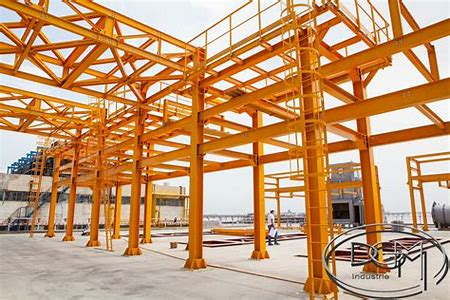 texture    	2. vulture	3. capture
4. structure		5. fixture
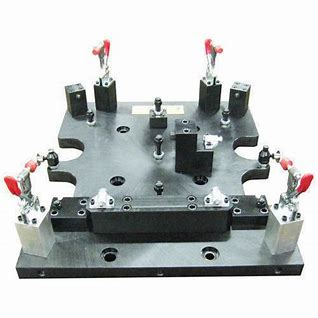 texture    	2. vulture	3. capture
4. structure		5. fixture 	6. furniture
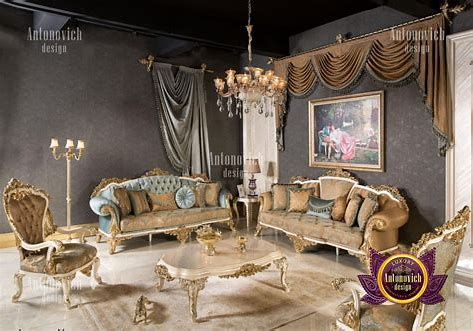 texture    	2. vulture	3. capture
4. structure		5. fixture 	6. furniture

7. Your spare wheel has a puncture.
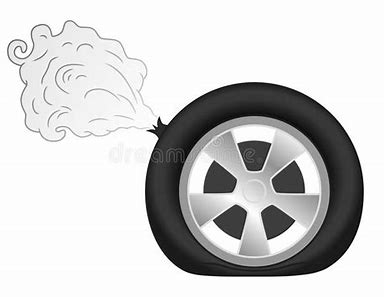 texture    	2. vulture	3. capture
4. structure		5. fixture 	6. furniture

7. Your spare wheel has a puncture.

8. Come and photograph 
   this vulture.
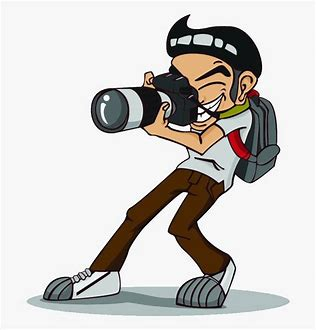 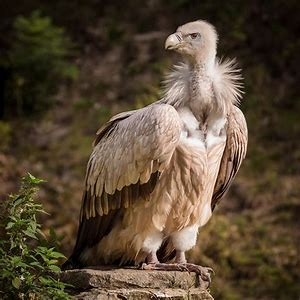 texture    	2. vulture	3. capture
4. structure		5. fixture 	6. furniture

7. Your spare wheel has a puncture.

8. Come and photograph 
   this vulture.

9. Is the mixture 
   ready to go in the oven?
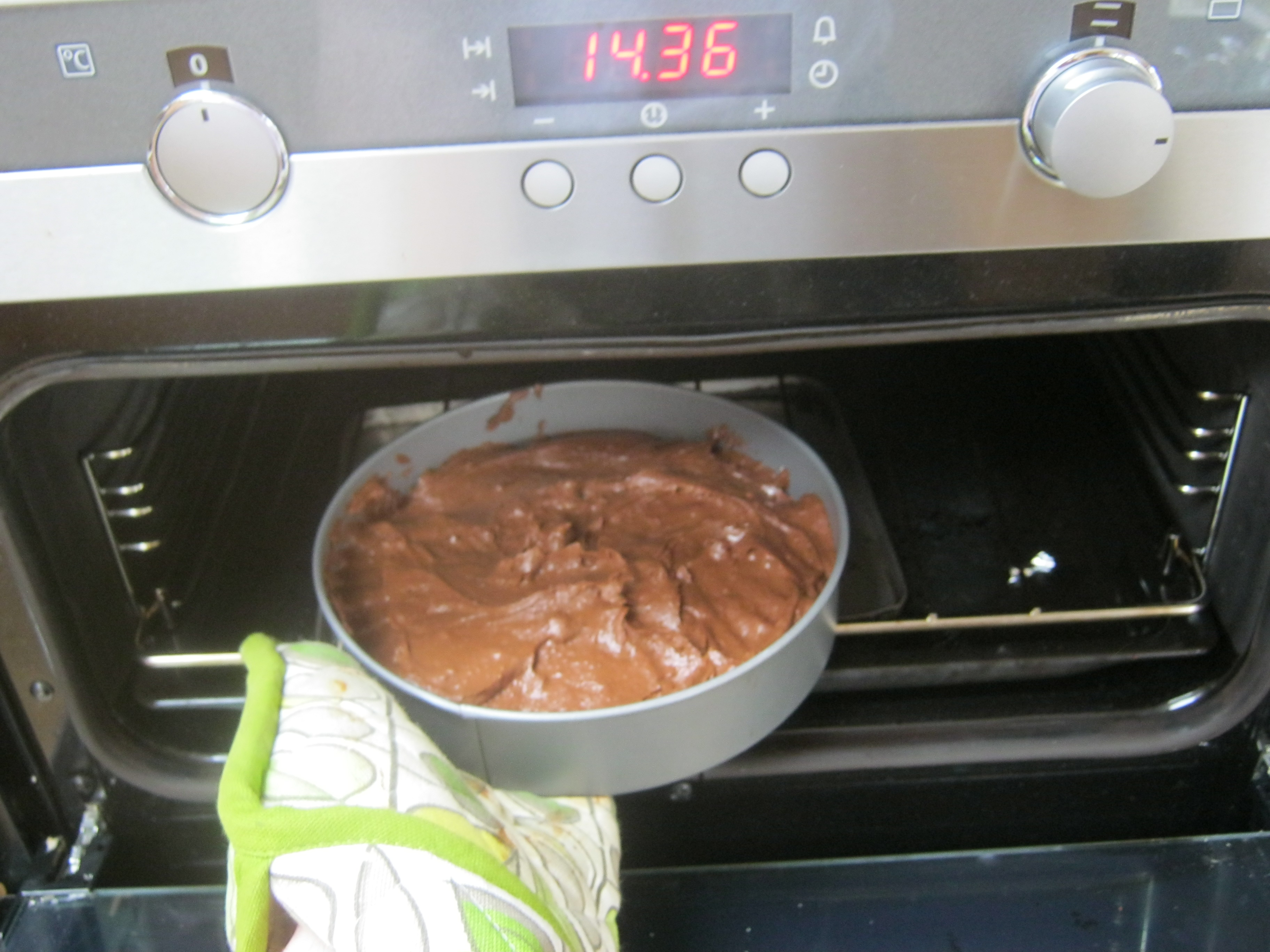 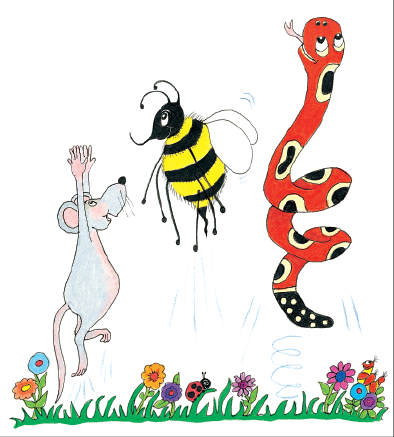 Homework
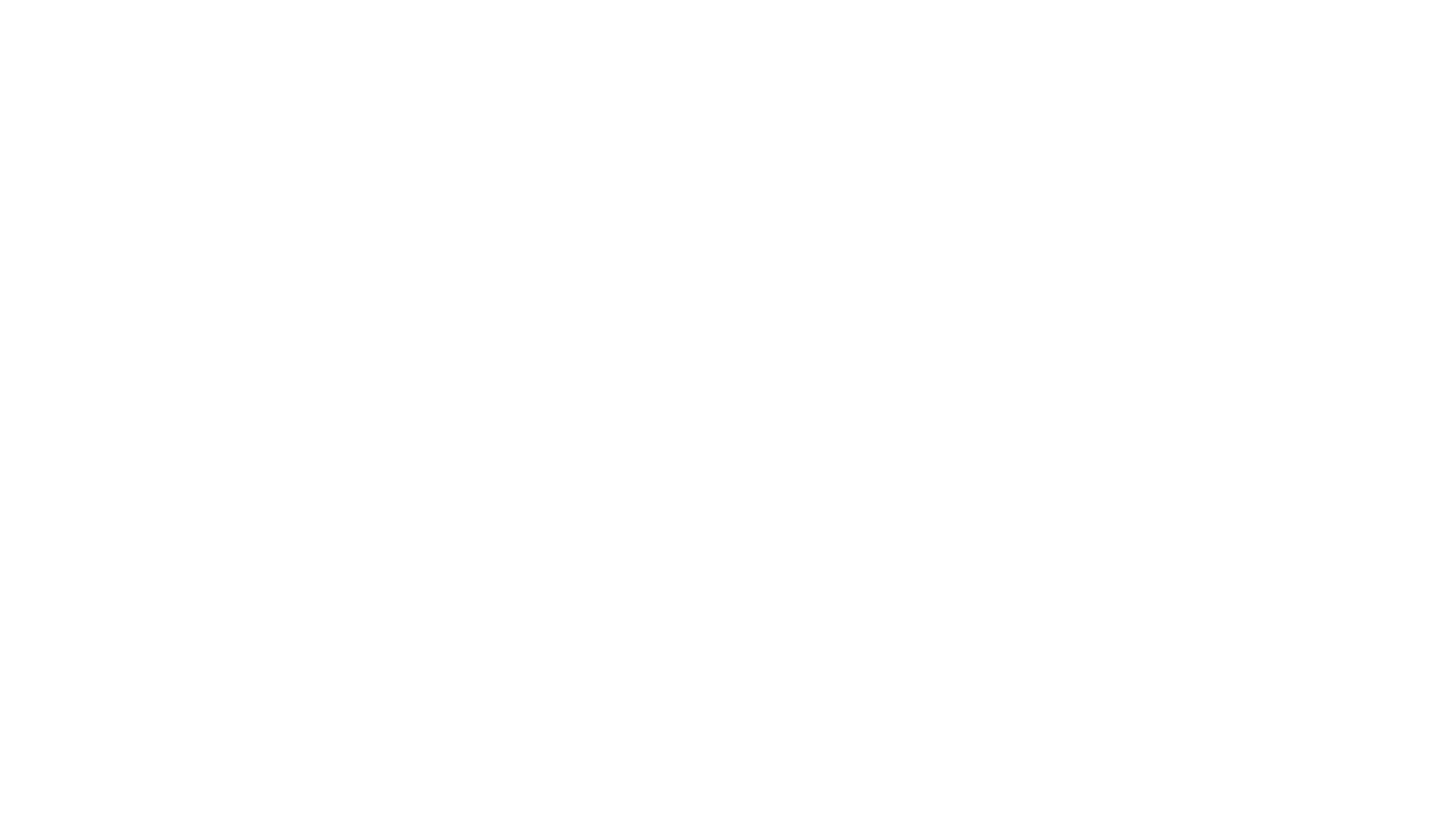 Thank you!
See  you 
next lesson.
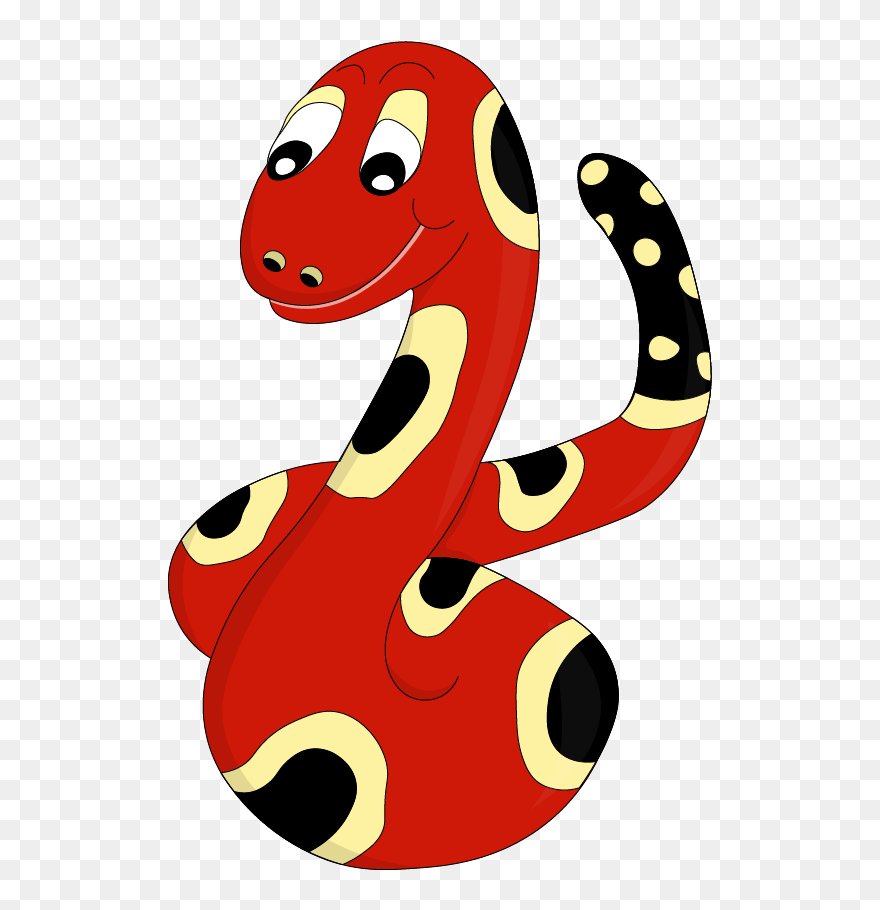